MERJENJE DOLŽINE
SDZ, STRAN 58
Že v tretjem razredu ste se naučili, da dolžino merimo z metri.
Poznamo različne metre.
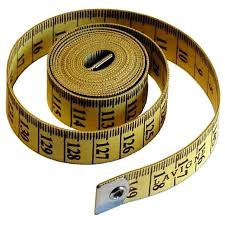 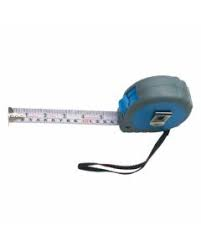 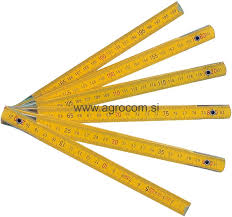 Kadar nimamo pripomočka – metra, s katerim bi dolžino izmerili, si pri merjenju lahko pomagamo s koraki, stopali, palcem ali pedjo. Tako so razdalje merili v preteklosti.
Vaša današnja naloga:
V matematični zvezek napišete naslov:
                              MERJENJE DOLŽINE
Rešite spodnje naloge.

1. Izberi si prostor v stanovanju – hiši in ga izmeri s koraki.
Dolžina: ____ korakov    Širina: ______ korakov

2. Izmeri mizo na kateri pišeš domačo nalogo ali katerokoli drugo, ki jo imate doma.
Dolžina: ____ komolcev  Širina: _____ komolcev

3. Izmeri mizo na kateri pišeš domačo nalogo ali katerokoli   drugo, ki jo imate doma.
Dolžina: ____ pedi    Širina: _____ pedi
4. Kaj mislišiš je tako merjenje natančno?
5. Zakaj?